TEMA 1La crisi de l’Antic Règim (s.XVIII)
0. INTRODUCCIÓ
El concepte Antic Règim: sistema econòmic, polític i social present a Europa els segles XVI (16) i XIX (19) (etapa final del feudalisme) caracteritzat per:
Règim econòmic senyorial (naixent ja el capitalisme comercial).
Societat estamental (organitzada en classes socials de privilegiats i no privilegiats).
Població estancada: natalitat i mortalitat altes (raons higièniques).
Monarquia absoluta (sobirania reial per llei divina).
2
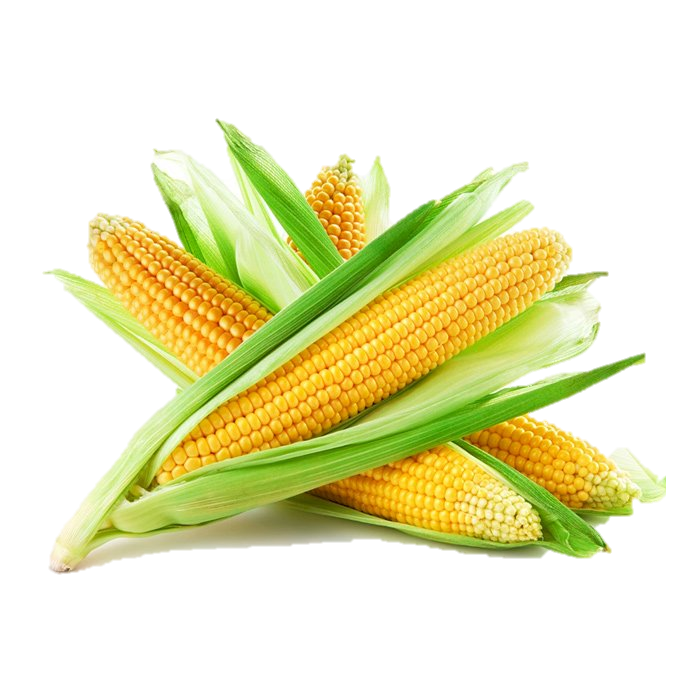 1. CREIXEMENT I CANVIS ECONÒMICS
(molta duració)
Agricultura      activitat principal de subsistència (autoconsum): blat, cigrons...
Rotació trienal (guaret)      regeneració minerals.
Terra font de riquesa i privilegis:
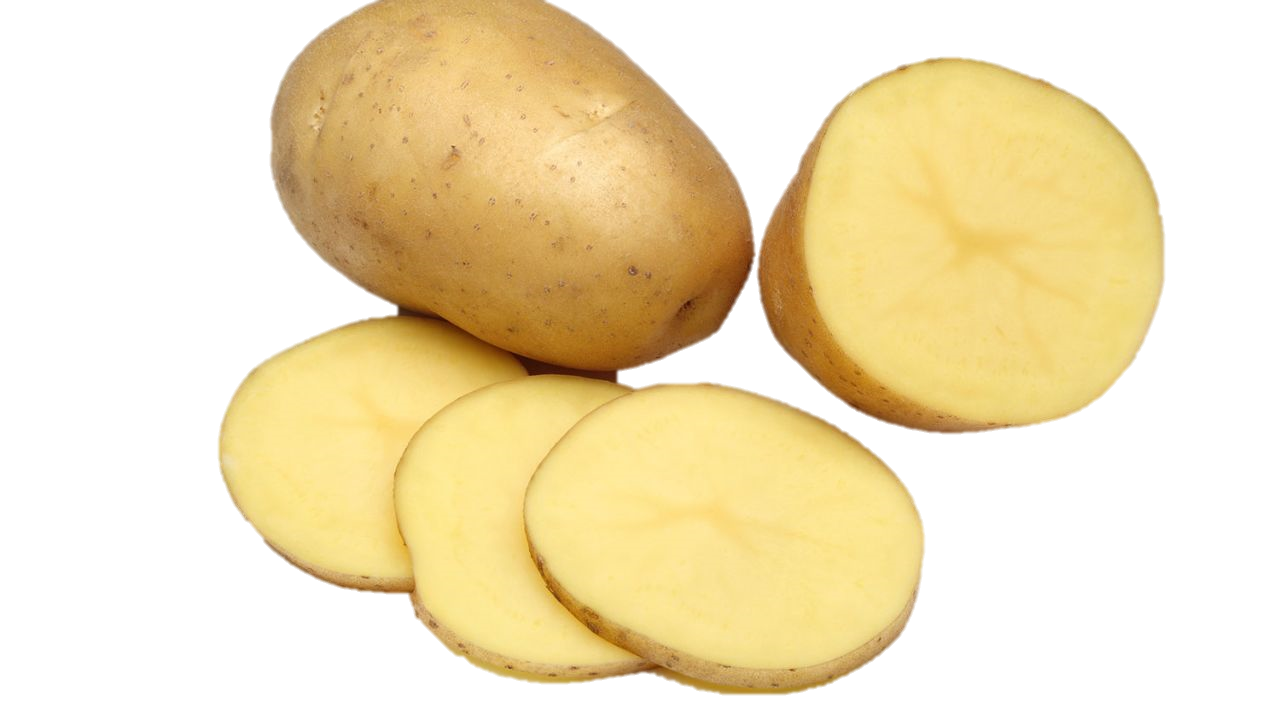 nobles i cleros
camperols
cedien terres
Règim econòmic senyorial
renda (collita, treball, diners)
CRISIS DE FAM
Les males collites      revolucions / revoltes populars (gent matava el forner per obtindre pa).                                           crisis de fam.
Aparició epidèmies i guerres (cícliques).
1650-1800      duplicació població Europa per disminució mortalitat      millora d’alimentación                                                                                                                                                  domestic system
Introducció dacsa i creïlla.
Població
estancada
MILLORA
3
ORGANITZACIÓ / CARACTERÍSTIQUES SOCIETAT
bellatores     rics
3% NOBLESA
PRIVILEGIATS
no paguen impostos
7% ESGLÈSIA
oratores     pregar
no lluitaven per obtindre privilegis ja que pensaven que era ordre de Déu
90% TREBALLADORS
NO PRIVILEGIATS
paguen impostos
laboratores     treballar
(agricultors i burgesos)
Societat estamental
4
L’ESTAT ABSOLUTISTA
Forma de govern en la que el rei té tot el poder (sobirania reial) per llei divina (escollit per Déu).
La gent començava a qüestionar-lo.
5
2. FACTORS CANVI SOCIETAT
Desenvolupament COMERÇ COLONIAL / TRIANGULAR
Desenvolupament de la BURGESIA
Aparició de les noves idees de LA IL·LUSTRACIÓ
Moviment cultural basat en l’ús de la raó
es casaven amb nobles
Empresaris rics
Sense poder/privilegis
Agafaven matèries primeres (Europa)
Agafaven esclaus (Àfrica)
Conseguien mà d’obra gratis (Amèrica)
venda
Europa
matèries
marítim
Àfrica
Amèrica
esclaus
mà d’obra
6
DOMESTIC SYSTEM
Apareix a Europa durant el s.XVIII un nou sistema de producció basat en:
La burgesia ofereix als camperols un treball precari (de moltes hores per pocs diners) aprofitant-se de la seua necessitat (ja que amb les collites no tenen suficient per menjar).
El treball era a la seua pròpia casa com a extra.
CONSEQÜÈNCIES: millora situació económica      augment població (menor mortalitat).
3. DESENVOLUPAMENT BURGESIA
Dedicats a negocis      rics
No tenien poder/privilegis      pagaven impostos
La burgesia es va beneficiar de la seua riquesa generada pel comerç colonial durant el s.XVIII a Europa.
a través d’aliances amb treballadors pobres
POBRES
LA IL·LUSTRACIÓ
ENEMIC COMÚ: nobles i cleros (privilegiats)
mala relació
(difèrencia de riquesa)
RICS
7
4. LA IL·LUSTRACIÓ
Moviment cultural desenvolupat a Europa el s.XVIII que aporta noves idees i una nova visió del món.
Mitjançant l’ÚS DE LA RAÓ (intel·ligència humana) i l’EDUCACIÓ per entendre el món.
CARACTERÍSTIQUES
Els burgesos i camperols s’oposaven / criticaven:
TRADICIÓ: questionaven la continuació de les tradicions injustes.
REVELACIÓ DIVINA: questionaven si tot era manat per Déu.
L’AUTORITAT: questionaven si les autoritats tenien sempre la raó.
PRECEDENTS
NEWTON: mètode científic per explicar els fenòmens.
JOHN LOCKE: divisió de poders independents:
legislatiu (govern): fa les lleis
executiu (policía): fa complir les lleis
judicial (jueus): fa justícia
REI ABSOLUT
8
MÈTODE CIENTÍFIC
Observar
Fer hipòtesi
Comprovar
FALS
FISIOCRÀCIA (economia)
Pensament francés i inglés que defensa que les principals fonts de riqueza d’un país és l’agricultura (ja no és de subsistència sinó que es poden obtindre beneficis).
NOU MODEL POLÍTIC (política)
Proposen un nou model polític basat en:
llibertat econòmica
igualtat legal (justícia)
propietat privada (dret de controlar les seues propietats davant la resta o la justícia)
liberalisme: pagar menys impostos però no rebre ajudes de l’Estat
9
PRINCIPALS PENSADORS (il·lustrats)
Montesquieu: demana divisió de poders front al poder nacional del monarca.
Rousseau: reclama llibertat, igualtat i sobirania nacional.

Voltaire:     defensa que tant privilegiats com no privilegiats han de pagar impostos.
                            llibertat religiosa (deixar de torturar als que no seguien la mateixa religió).
Diderot i D’Alembert: publiquen L’Enciclopèdia  gran obra que pretenia reunir tots els coneixements de                                                                                                          l’época basats en la raó i l’observació de la naturalesa.
poder  poble  vota  representant
10
5. LA REVOLUCIÓ ANGLESA
A Anglaterra el poder del rei estava limitat pel Parlament.
1º
S.XVII: els reis volien imposar l’absolutisme
2º
1642-1649: GUERRA CIVIL
3º
Cromwell + defensors del Parlament     ajusticiaren Carles I (mataren al rei)                                                                                proclamaren una república     Cromwell dictador
4º
Va morir Cromwell     Carles II controlat pel Parlament                                             Llei habeas corpus: donava garantia legal als agricultors de tindre un juici just si és acusat
5º
Jacob II     va intentar imposar novament l’absolutisme
6º
1689: REVOLUCIÓ     ajusticiaren Jacob II
7º
Guillem d’Orange (holandés)     nou rei elegit     Bill of Rights (drets del Parlament front al rei)                                                                                                  monarquia parlamentària (separació de poders)
11
6. LA REVOLUCIÓ AMERICANA
ANGLATERRA          13 colonies
no tenien representacin política
pagaven molts impostos
Anglaterra  monopoli comercial (controlaven el seu comerç)
Influits per les idees il·lustrades  REVOLTA (1776)
Jorge III
mana un exèrcit
Proclamaren la independència  llibertat.
REVOLTA DEL TÉ: llançaven vaixells amb té al mar  no pagar impostos
G.Washington (cap de l’exèrcit)  milícies armades (donà armes al poble)
NORTEAMERICANS (E.E.U.U)
ANGLATERRA
guerra d’independència
236 batalles
GUANYADORS: norteamericans
coneixement del territori
tàctiques i emboscades
ajudes França i Espanya (enemics)
motivació per llibertat
Saratoga
Lexington
Concord
Yorktown  batalla definitiva
1776-1783
12
FIN GUERRA D’INDEPENDÈNCIA
1783        Anglaterra va reconèixer la independència d’Estats Units
A canvi d’acords comercials preferents amb E.E.U.U
1787        E.E.U.U        Primera Constitució escrita basada en:
república federal
reunions i sindicats
separació de poders
declaració de drets
llibertat d’expressió
PRESIDENTS:
G.Washington
S.Adams
B.Franklin
A.Lincolm
13
7. DESPOTISME IL·LUSTRAT
Els monarques tenien por de perdre el poder  protestes i expansió de les idees il·lustrades.
“Tot per al poble però sense el poble”
DESPOTISME IL·LUSTRAT
Feien actuacions pel poble per no perdre el poder però ells no podien decidir.
EX: Frederic II de Prússia, Caterina de Rússia, Carles III d’Espanya
ACTUACIONS
Millores administratives
Foment de l’educació
Llibertat comercial
per convèncer al poble de mantindre el poder
va funcionar durant uns anys
FRACÀS:  Acceptaren canvis econòmics però no socials ni polítics
Faràn caure tot l’Antic Règim
14
8. LA GUERRA DE SUCCESSIÓ ESPANYOLA
aspiren al regne espanyol
aspiren al regne espanyol
CARLES II
mor sense descendencia
(problemes sanguinis)
Felip de Borbó (francés)
+ rics
Carles d’Àustria (alemà)
+ camperols
botiflers
maulets
TRIPLE CONFLICTE
EUROPEUS  Carles d’Àustria           perquè els borbons (França i Espanya) no tingueren poder excessiu
ESPANYOLS  Carles d’Àustria           per por a perdre lleis i furs de la Corona d’Aragó
VALÈNCIA  GUERRA CIVIL:
Carles d’Àustria
+ camperols, artesans, comerciants
Felip V
+ nobles partidaris
maulets
botiflers
vol abolir drets senyorials
afavorir el comerç
por a perdre privilegis
mantindre centralisme
GUERRA DE SUCCESIÓ
15
*IMPORTANT: Ceuta i Melilla eran primerament d’Espanya i després va sorgir el Regne Àrab. És per això que no ocorre el mateix a Gibraltar, que fou primerament d’Espanya i va ser cedit a Anglaterra.
BATALLA D’ALMANSA
1707        Guanya Felip V (per caballs i el tractat de pau)
Carles d’Àustria (i aliats)  se retiren de la guerra  fou proclamat emperador
LA PAU D’UTRETCH
1714        Reconeixen a Felip V com rei perquè Carles no tinga tant poder (ja que era emperador)
A canvi de:
Milà, Nàpols, Flandes i Cerdenya  territoris independent
Gibraltar i Menorca  Anglaterra
tornarà a ser espanyol
SUCCESSIÓ DELS BORBONS
Felip V
1707-1746 (pare)
imposa lleis de Castella  València i Aragó (lleva els furs)
uniforma el territori  Castellà (centralització)
Regne de Navarra  règim especial foral
Déspotas il·lustrats
DECRET DE NOVA PLANTA
16
1746-1759 (fill)
Ferran VI
imposa l’absolutisme
es governa des de Madrid  funcionaris fan complir les ordres del rei a les províncies
Déspotas il·lustrats
1759-1788 (net)
Carles III
creació d’escoles
reforma universitats
declara honestos tots els oficis
Els privilegiats s’oposaren a les reformes
MOTÍ DE SQUILLACE (1766) per la pujada del preu del pa
EX. DÉSPOTAS IL·LUSTRATS VALENCIANS:
Historiador: Gregori Maians
Botànic: Cavanilles
Científic: Jorge Juan
ECONOMIA A ESPANYA (s.XVIII)
L’economia i la població  augment
Millora agricultura, comerç, liberalització preus...
VALÈNCIA:
Més endavant  DECADÈNCIA ESPANYA
Augment espai cultius i regadiu
Indústria seda i ceràmica
Augment comerç
17